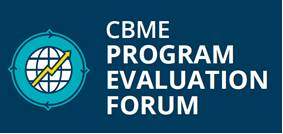 Coaching, Mentoring, and Feedback: Working through the thorns and tangles
Facilitators 
Dr. Andrew Hall
Dr. Anna Oswald
 
June 18, 2020
Introduction
What is the CBME Program Evaluation Forum?

CBD program evaluation is occurring across many sites and organizations 
It is important to have a space to share and discuss 
We encourage discussion, sharing, and collaboration 
This forum can aid local and national program evaluation initiatives
Rules of Engagement
Please take a respectful and collaborative approach 
We encourage the sharing of all ideas, including early drafts 
Please be respectful of other people’s academic intellectual property
If you hear a project idea that you like please contact the person/group who raised it 
Collaboration is encouraged; emails of attendees who are willing to share will be circulated after the meeting
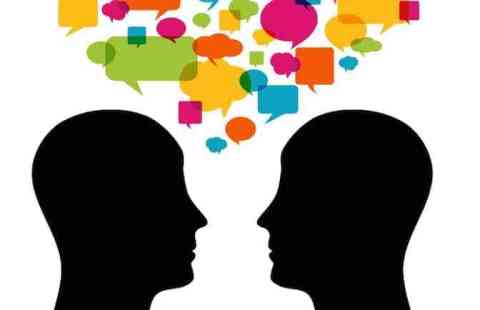 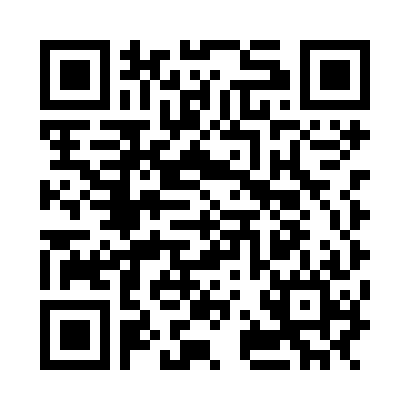 Joining the Discussion
We will take questions after the 3 presentations are done
To ask a question, please use the question box or “raise hand”
Please hold all verbal questions until the discussion section.
We will then call on you to speak, and unmute your line 
Group discussion:
If you wish to speak please use the question box or “raise hand” 
When you finish speaking, please mute your line.
We will be recording the presentations, but not the discussions.
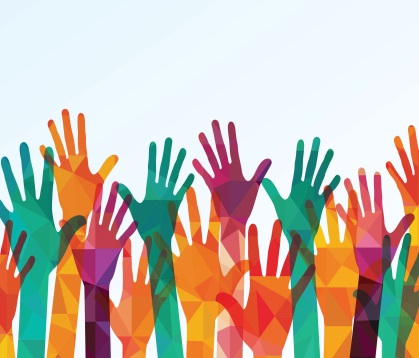 Speakers
Denyse Richardson, BScPT, MD, MEd, FRCPC
Physiatrist, Brain and Spinal Cord Program, UHN - Toronto Rehab
Clinician Educator, Royal College of Physicians & Surgeons of Canada
Associate Professor, Clinician Educator, University of Toronto
Stephanie Meeuwissen, MD
PhD Candidate School of Health Professions Education, Department of Educational Development & Research, Maastricht University, Netherlands
Chris Watling MD, MMEd, PhD, FRCP(C)
Director, Centre for Education Research and Innovation
Professor, Department of Oncology Schulich School of Medicine and Dentistry, Western University
RX-OCR Activities
“Coaching to Competence”
Denyse Richardson, MD, Med, FRCPC
June 18, 2020
RX-OCR: A coaching process
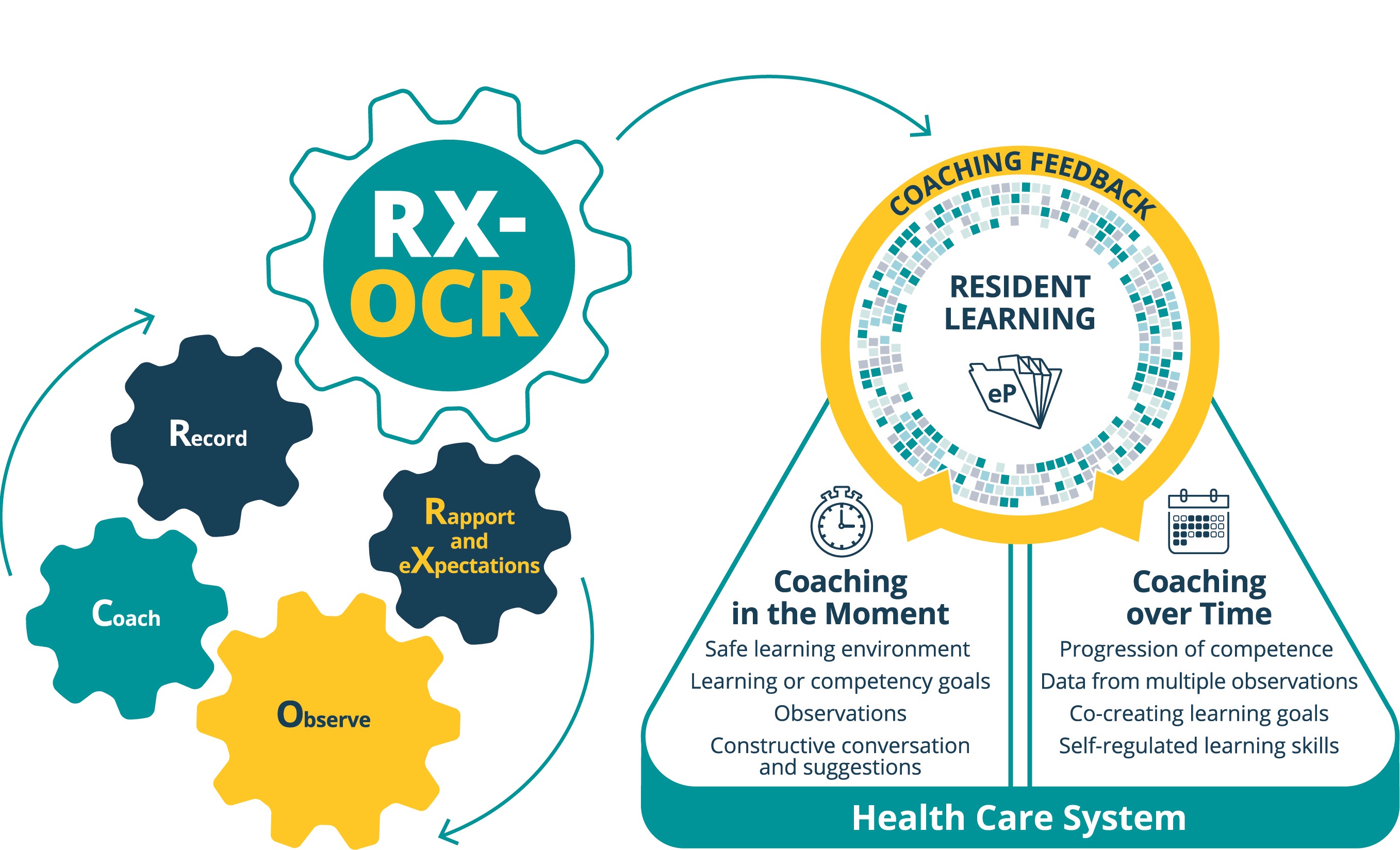 Establish educational Rapport 
Set eXpectations for an encounter
Observe the resident
Coach the resident
Record a summary of the encounter
7
[Speaker Notes: As many or all of you are likely aware, a Coaching model for CBD was developed based on available literature and drawing on expertise from an diverse group including clinicians, a resident, education researchers and an executive coach.
To facilitate the implementation of Coaching within postgraduate programs, RX-OCR, a coaching process acronym was coined/created in conjunction with CBD Coaching Model.  It outlines a step-by-step process for clinicians to follow when coaching residents: and as specified here…..the “R” stands for
Establish educational Rapport between the resident and the clinician (an educational alliance or partnership).
Set eXpectations for an encounter (discuss learning goals).
Observe the resident (directly or indirectly)., key ingredient for coaching
Coaching conversation with the resident for the purpose of improvement of that work (“coaching feedback”).e
Record a summary of the encounter.]
“Coaching to Competence” Online Modules
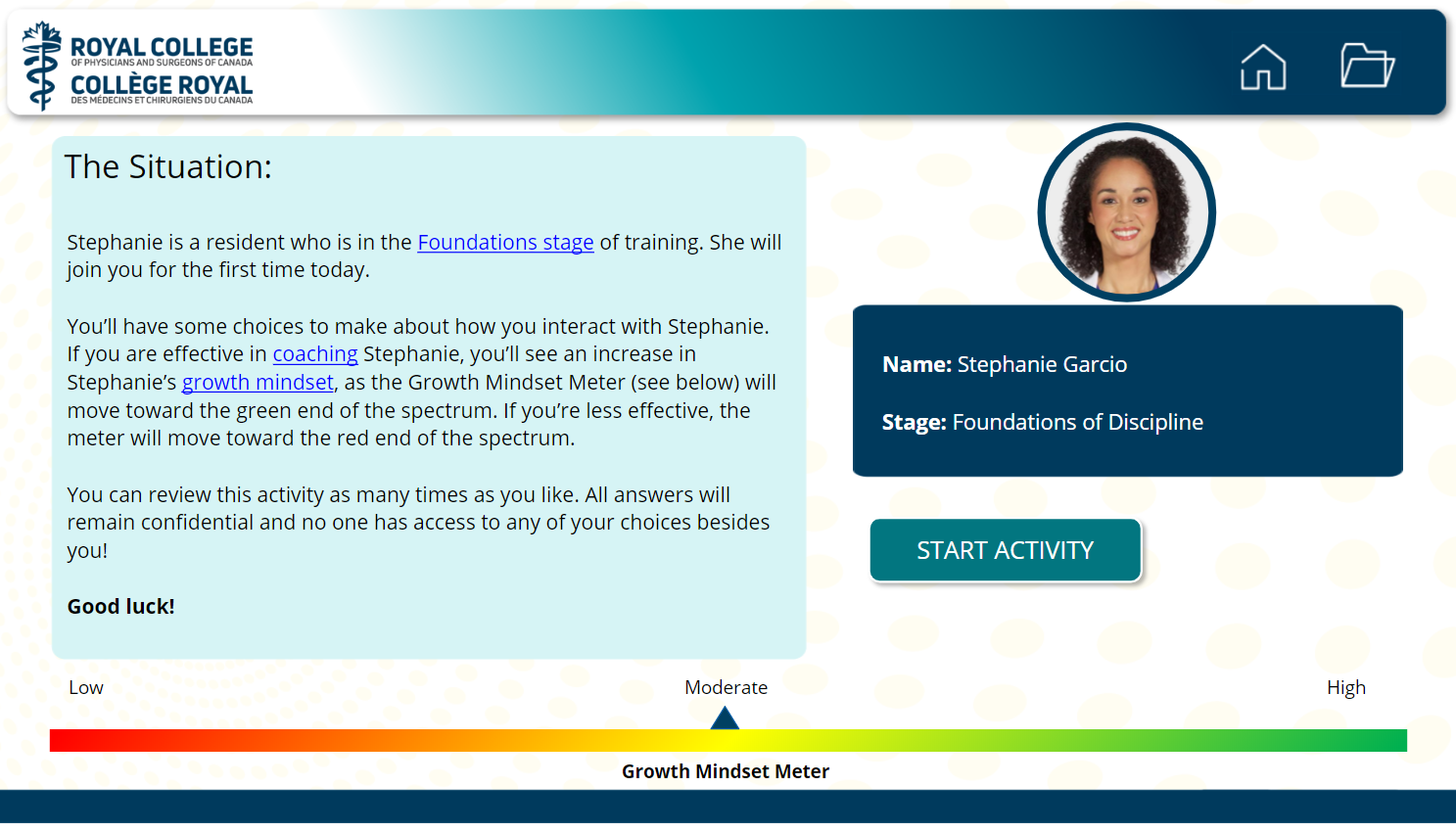 5 interactive activities to practice applying the RX-OCR coaching process
Identify gaps in skills and knowledge related to coaching
Claim Section 2 & 3 MOC credits
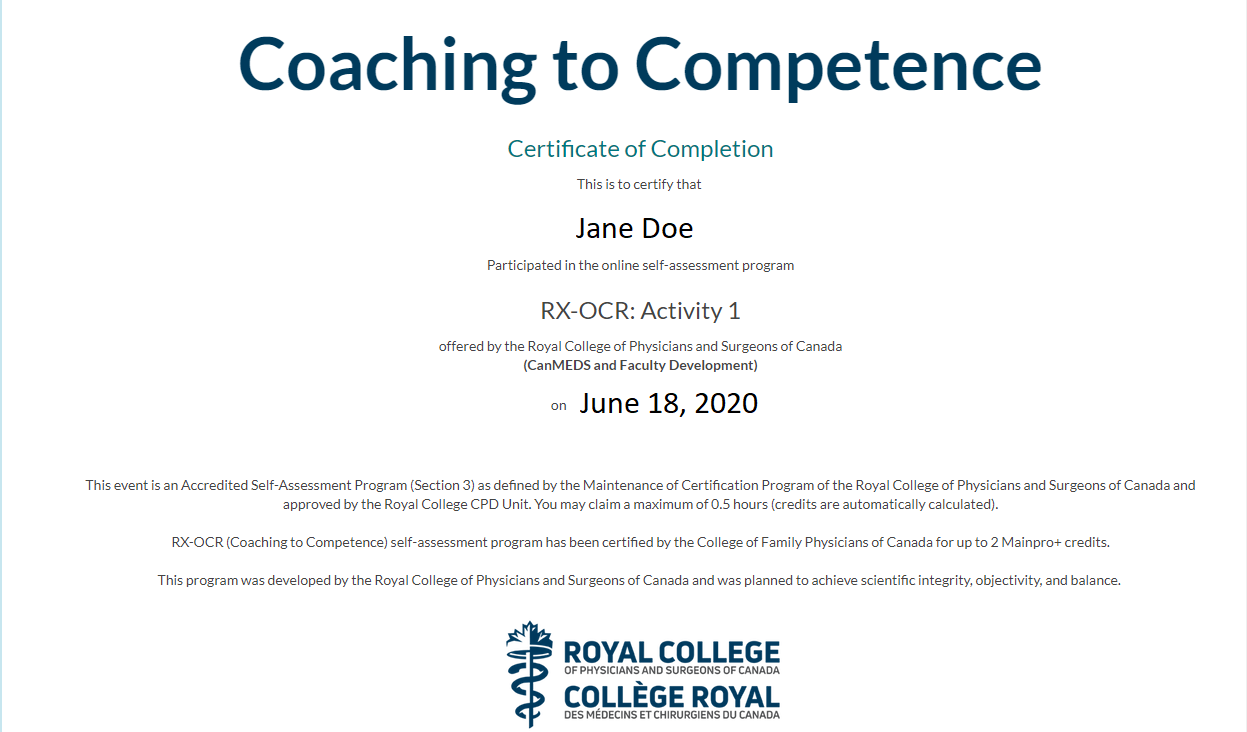 8
[Speaker Notes: As part of the RC Resources for coaching….“Coaching to Competence” Online Modules have been created
There are 5 interactive activities that allow you to practice applying the RX-OCR coaching process. The activities have been created to help individuals (clinicians and residents) identify gaps in skills and knowledge related to coaching so that goals can be identified and through further practice, reflection and other learning opportunities, these gaps can be addressed.

Activity 1 is an introductory overview of the RX-OCR process as a whole, while activities 2 through 5 offer a deeper dive into each of the elements of the RX-OCR process. 

Each of the five activities were intentially created so that they are not only eligible for Section 2 MOC Credits but also Section 3, Performance assessment MOC credits]
What is our evaluation strategy?
Tracking number of unique views
Compiling and analyzing answers to the evaluation survey for each of the five activities
Tracking number of evaluation surveys answered/certificates claimed
Follow-up survey with users who have agreed to participate
Document Title
9
[Speaker Notes: Our evaluation strategy encompasses not only elements of program evaluation of these modules themselves for the purpose of future improvement, but also assessment of the outstanding development needs of clinicians and potentially residents in knowledge and skill areas associated with Coaching

So, we are ……]
What we’ve learned so far
Quantitative data:
Number of unique views: 1105 (English and French combined)
Number of peoples who have completed the survey: 
Activity 1 – RX-OCR: 353
Activity 2 – “RX”: 225
Activity 4 – “C”: 59 (newest release)
Activity 5 – “R”: 167
Number of people who have agreed to a follow-up survey: 40.7%
Document Title
10
What are people saying?
Qualitative data:
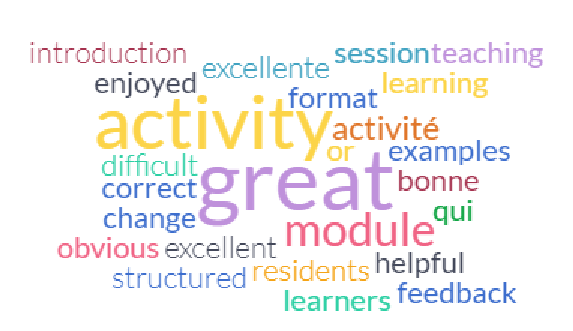 Document Title
11
[Speaker Notes: I felt it was an excellent learning experience for myself. I particularly enjoyed this format of learning .
Great session
Excellent module, looking forward to completing the others.
It was great, thank you!
Great introductory module to coaching residents
bonne activité
I think this should be mandatory teaching for all staff who work with medical students and residents.
Very well structured activity. Correct anwers are a little too obvious, though.
Very well done. I like the format and would enjoy more CPD activities structured similarly.
I will encourage my colleagues to complete this activity
Great educational activity, very well designed.
This was a fun and useful method of learning about RxOCR and providing feedback to learners.
Excellent introduction module. I enjoyed the format with a simulated resident encounter. I would not change anything.]
Next steps
Send out follow-up survey (learn more about how RX-OCR is being applied and lessons learned)
Develop new modules/resources (e.g. Coaching over Time, Learning Plans, difficult conversations, etc.).
Document Title
12
[Speaker Notes: Impact on resident learning, impact and critical features oof educational alliance, relationship building that is part of RX]
The Royal College would like to thank the following contributors in the development of these activities: 

Denyse Richardson, MD, MEd, FRCPC; Anna Oswald, MD, MMEd, FRCPC; Marcio Gomes, MD, PhD, MHPE candidate, FRCPC; Najma Ahmed, MD, PhD, FRCSC; Moyez B. Ladhani, MD, MSc(HScEd), FAAP, FRCP(C); Jessica Trier, MD, FRCPC, CSCN Diplomate (EMG); Rebecca Dubé, MD, MSc (HPTE), FRCPC ; Jeff Landreville, MD, FRCPC, April Murphy, MEd and Ginette Bourgois.
Multiple-role mentoring: mentors’ conceptualisations,enactments and role conflicts
Stephanie Meeuwissen, MD@SNEMeeuwissen  
s.meeuwissen@maastrichtuniversity.nl
Meeuwissen, S.N.E., Stalmeijer, R.E. and Govaerts, M. (2019), Multiple‐role mentoring: mentors’ conceptualisations, enactments and role conflicts. 
Medical Education, 53: 605-615. doi:10.1111/medu.13811
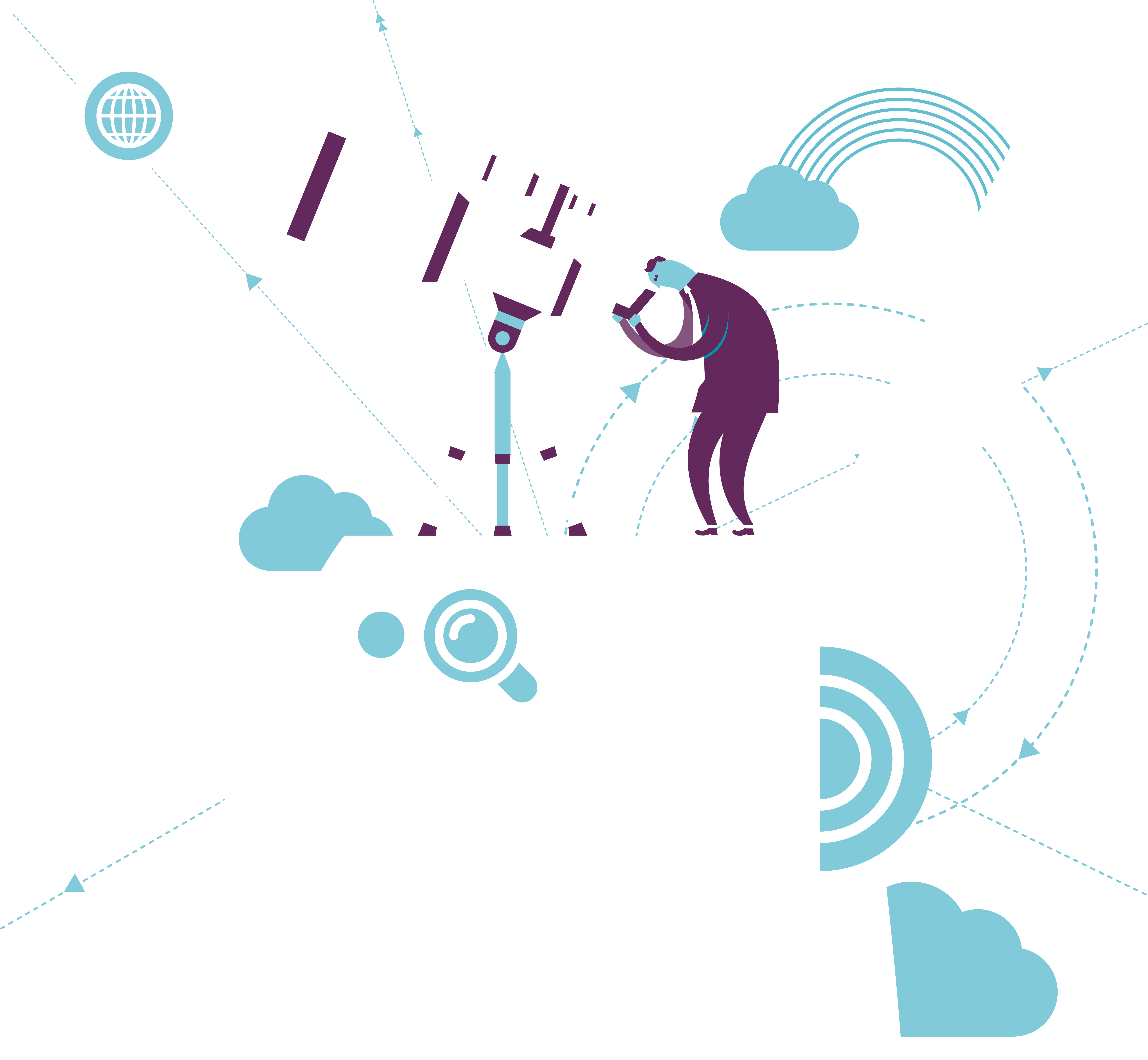 From mentoring to multiple-role mentoring
Mentoring positively impacts personal, educational & professional outcomes

Traditional mentoring: support + non-judgemental relationship

PA: longitudinal assessment, portfolios & mentorships 

PA: integration of formative and summative assessment functions

Mentor conceptualisations are changing
Driessen et al, 2011; Driessen & Overeem, 2013; Eby et al, 2007; Eby et al, 2008; Frei et al, 2010; Lakhani 2015; Schuwirth & van der Vleuten, 2011
Role conflict
Definition
Situations in which mentors expressed feeling uncomfortable with their role as assessor of student’s progress level alongside being a student’s coach in learning & development
Literature
Recommendations ‘not to combine’ 

Multiple-role mentoring could result in role confusion or conflict

Negative impact on mentee and mentor
Van der Vleuten et al., 2015; Freeman, 2000; Frei et al, 2010; Bray & Nettleton, 2007; Oliver et al., 2015; Buddeberg-Fischer & Herta, 2006; Cavalcanti & Detsky, 2011
Research questions
1) How do mentors in a multiple-role mentoring system       conceptualise and enact their role?
2) To which extent do they experience role conflicts?
Methods
Setting: 
Maastricht University
Master in Medicine (3 years of clinical rotations)
Competency-based education, programmatic assessment
Longitudinal, digital portfolio system 
Physician-mentor for 3 years
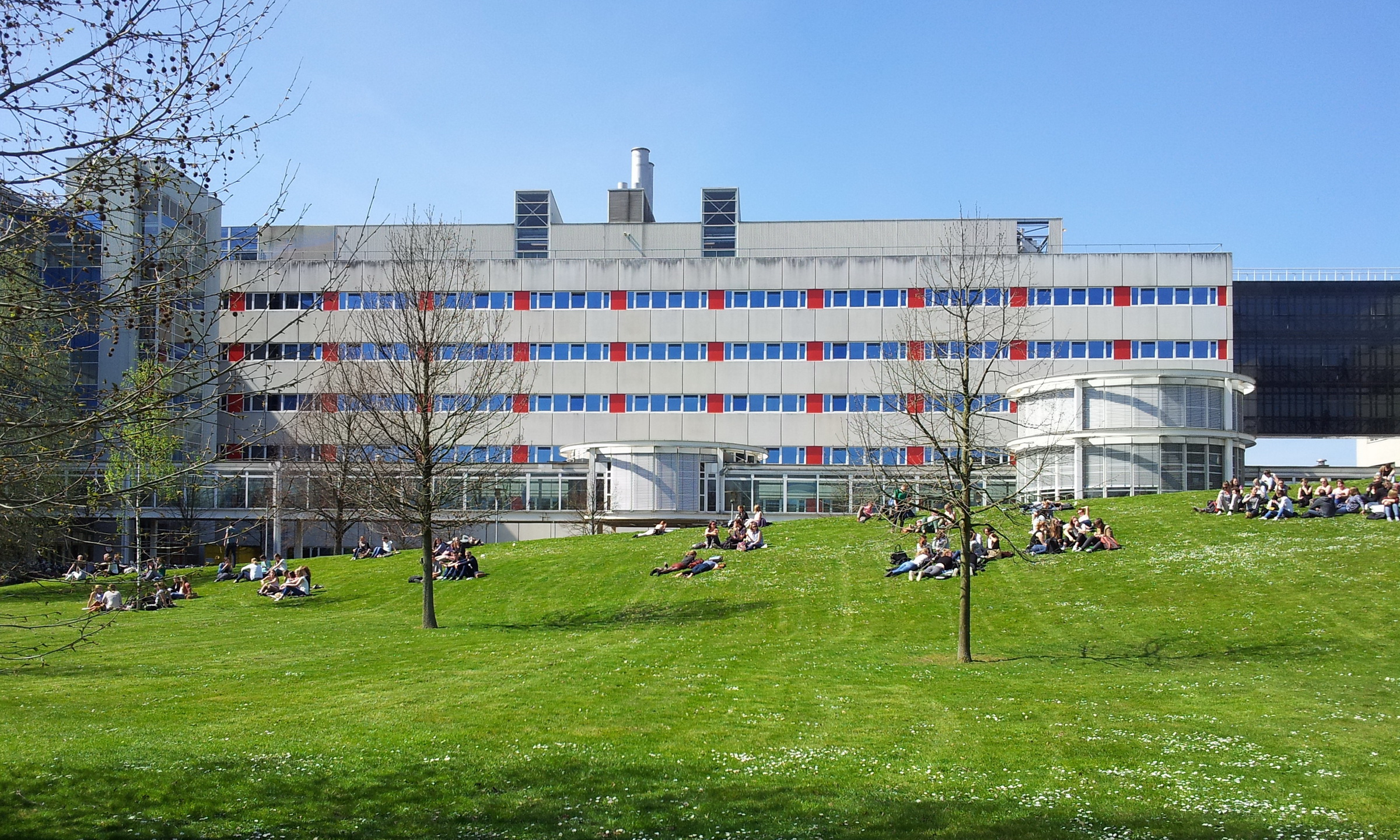 Methods cont.
Methodology
Constructivist Grounded Theory
Method 
Semi-structured interviews

Participants
Mentors: coach/support + advisePurposive sample: 12 participants (>2yrs experience, >2 mentees)

Data collection & analysis
Until data sufficiencyOpen, axial, selective coding
Watling & Lingard, 2012
Summary of results
3 Predominant mentoring approachesEmpowering / checking / directing

3 Mentor-mentee relationshipsPartnership / instrumental / faculty-centred
Summary of results
3 Predominant mentoring approachesEmpowering / checking / directing

3 Mentor-mentee relationshipsPartnership / instrumental / faculty-centred

4 Different influencing factors
Mentors’ strategy
Focus in mentoring
Degree of agency provided to students
Perception assessment system

Experience of role conflict depends on mentoring approach
Empowering
Empowering mentoring approach           Partnership


Reflective, mirroring student behaviour
A holistic approach to student development and professional identity
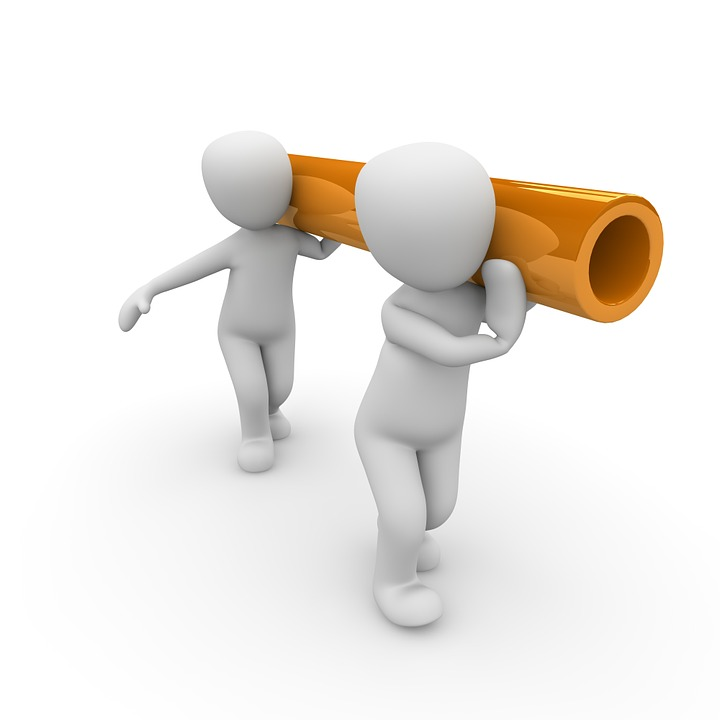 Empowering
““I had someone who experienced a conflict in the work place. Well, in that case, I ask; 
‘What does that mean’? ‘Where does it come from?’ ‘How could you handle it in a professional way’?” #1
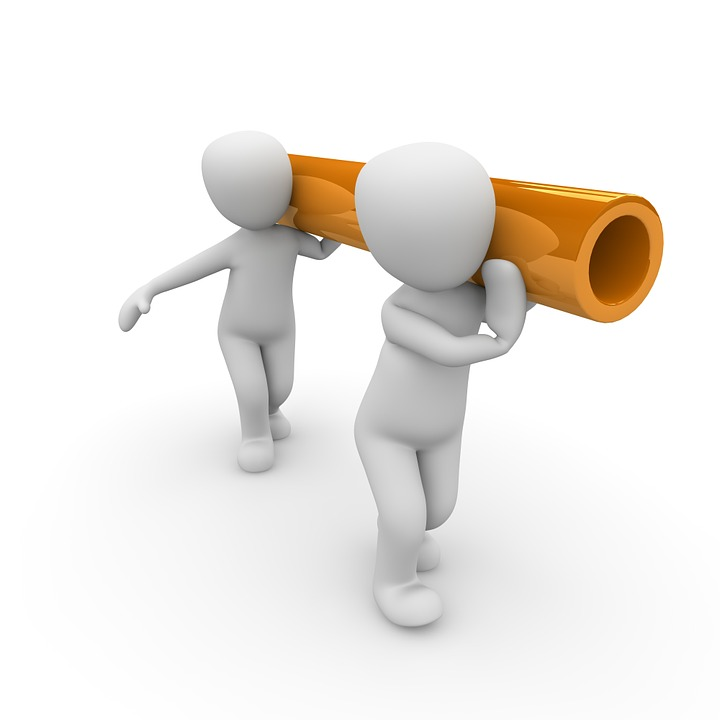 Checking
2.  Checking mentoring approach           Instrumental


Observe, ticking boxes
A check of what the assessment program prescribes and whether requirements are met
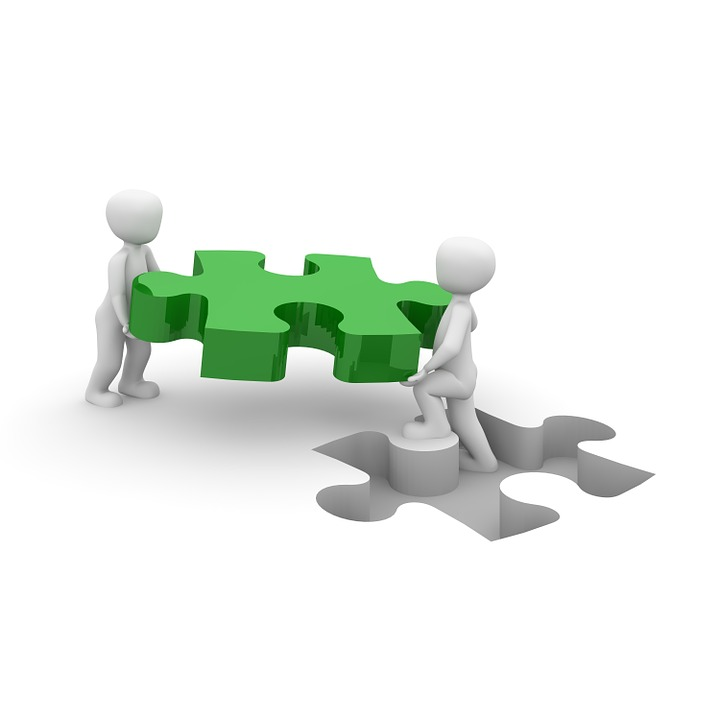 Checking
“I obediently look at what I have to do. […] So I say; 
‘Well, let’s have a look at the list and see which requirements we should meet’.” #10
Directing
3.  Directing mentoring approach             Faculty-centred


Authoritative, telling students what to do
Give direction on what it takes to become and be a doctor
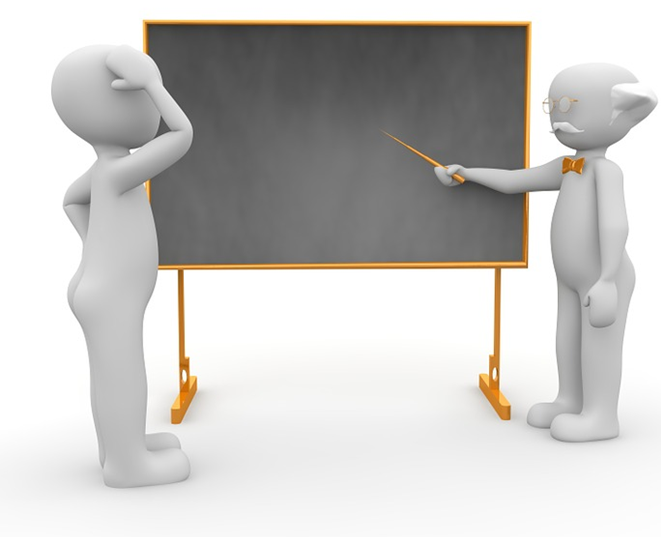 Directing
“Well, you know what you do? [..] 
Discuss with your supervising resident, 
‘I want to know everything about hernias…’ 
And then you let yourself be assessed on that within two weeks times.” #3
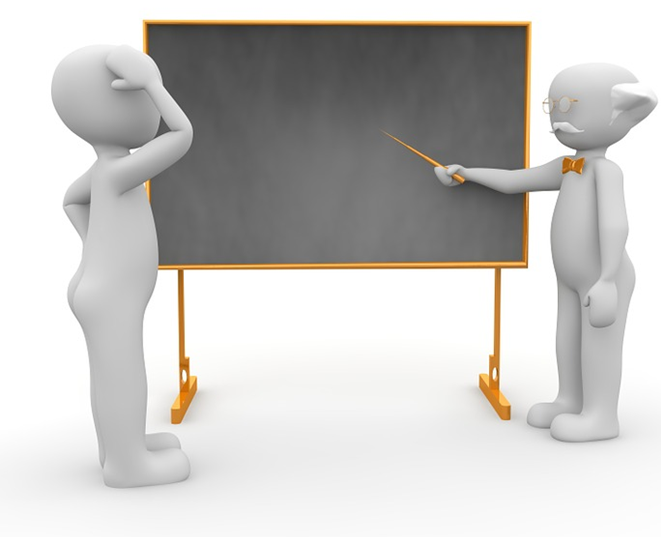 Role conflict
No experienced conflict by empowering & checking mentors 
Role conflict experienced by directing mentors 
Coped by refraining from making judgements and delegating decisions i.e. to the external assessment committee
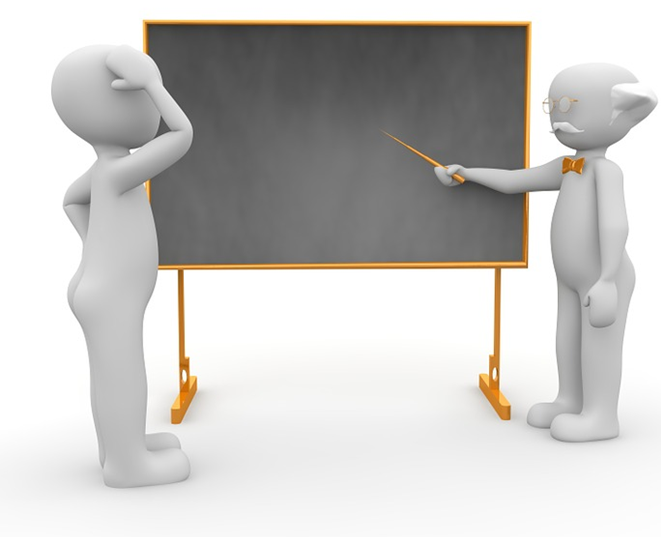 “With this one case I actually let the student decide herself. If it would have been expected from me to make that decision, whether she should continue […] or not, I would find that extremely uncomfortable.”#3
Discussion & Conclusion
In multiple-role mentoring, mentors adopt certain approaches;Literature suggests different use of roles and role development. 
Multiple-role mentoring does not necessarily result in role conflict; Role conflict related to mentors’ preferred mentoring approach.Mentors who experience role conflict favor the directing approach; 
Instead of linking conflict to a lack of experience or uncertainties.
Buell, 2004; DeCastro et al., 2013; Heeneman & de Grave, 2017
Integration of roles in mentoring
Importance of a bi-directional and cyclical process for student-mentor engagement and feedforward;
Focus on enhancing student’s self-regulation and agency in the learning and development process; 
Leading to a learning culture in which assessment is integrated with the learning process.
Arntfield et al., 2016;  Shepard, 2000
Thank you for your attention
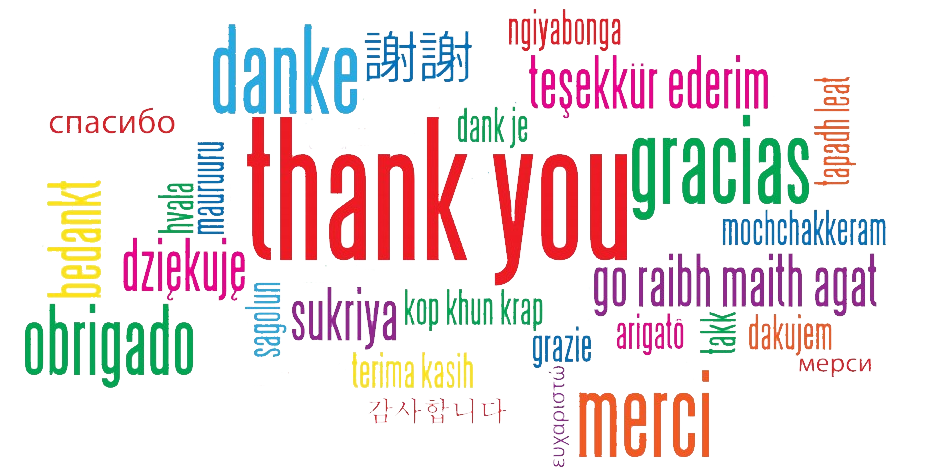 @SNEMeeuwissen  
s.meeuwissen@maastrichtuniversity.nl
References
Frei E, Stamm M, Buddeberg-Fischer B. Mentoring programs for medical students-a review of the PubMed literature 2000-2008. BMC Med Educ. 2010;10(1):32

Driessen E, Overeem K. Mentoring. In: Walsh K, ed. Oxford Textbook of Medical Education. 1st edn. Oxford University Press, 2013; 265-274.

Eby LT, Allen TD, Evans SC, Ng T, Dubois D. Does mentoring matter? A multidisciplinary meta-analysis comparing mentored and non-mentored individuals. J Vocat Behav. 2008;72(2):254-267.

Driessen E, Overeem K, van der Vleuten CP. Get yourself a mentor. Med Educ. 2011;45(5):438-439.

Lakhani M. When I say ... mentoring. Med Educ. 2015;49(8):757-758.

Eby LT, Rhodes JE, Allen TD. Definition and evolution of mentoring.  The Blackwell handbook of mentoring: A multiple perspectives approach. Blackwell Publishing Ltd, 2007; 7-20.
References
Schuwirth LWT, Van der Vleuten CPM. Programmatic assessment: From assessment of learning to assessment for learning. Med Teach. 2011;33(6):478-485.

Van Der Vleuten CPM, Schuwirth LWT, Driessen EW, Govaerts MJB, Heeneman S. Twelve Tips for programmatic assessment. Med Teach. 2015;37(7):641-646.

Freeman R. Faculty mentoring programmes. Med Educ. 2000;34(7):507-508.

Buddeberg-Fischer B, Herta KD. Formal mentoring programmes for medical students and doctors - a review of the Medline literature. Med Teach. 2006;28(3):248-257.

Cavalcanti RB, Detsky AS. The education and training of future physicians: why coaches can't be judges. JAMA. 2011;306(9):993-994.

Bray L, Nettleton P. Assessor or mentor? Role confusion in professional education. Nurse Educ Today. 2007;27(8):848-855.

Oliver S, Gallacher L, Collins K, Haddock R, McAuley L, Taylor H. Limitations of medical student mentor programmes. Clin Teach. 2015;12(3):220
References
Watling CJ, Lingard L. Grounded theory in medical education research: AMEE Guide No. 70. Med Teach. 2012;34(10):850-861.

Heeneman S, de Grave W. Tensions in mentoring medical students toward self-directed and reflective learning in a longitudinal portfolio-based mentoring system–An activity theory analysis. Med Teach. 2017;39(4):368-376.

Buell C. Models of mentoring in communication. Communication Education. 2004;53(1):56-73.
DeCastro R, Sambuco D, Ubel PA, Stewart A, Jagsi R. Mentor networks in academic medicine: moving beyond a dyadic conception of mentoring for junior faculty researchers. Acad Med. 2013;88(4):488-496.

Arntfield S, Parlett B, Meston CN, Apramian T, Lingard L. A model of engagement in reflective writing-based portfolios: Interactions between points of vulnerability and acts of adaptability. Med Teach. 2016;38(2):196-205. 

Shepard LA. The role of assessment in a learning culture. Educ Res. 2000;29(7):4-14.
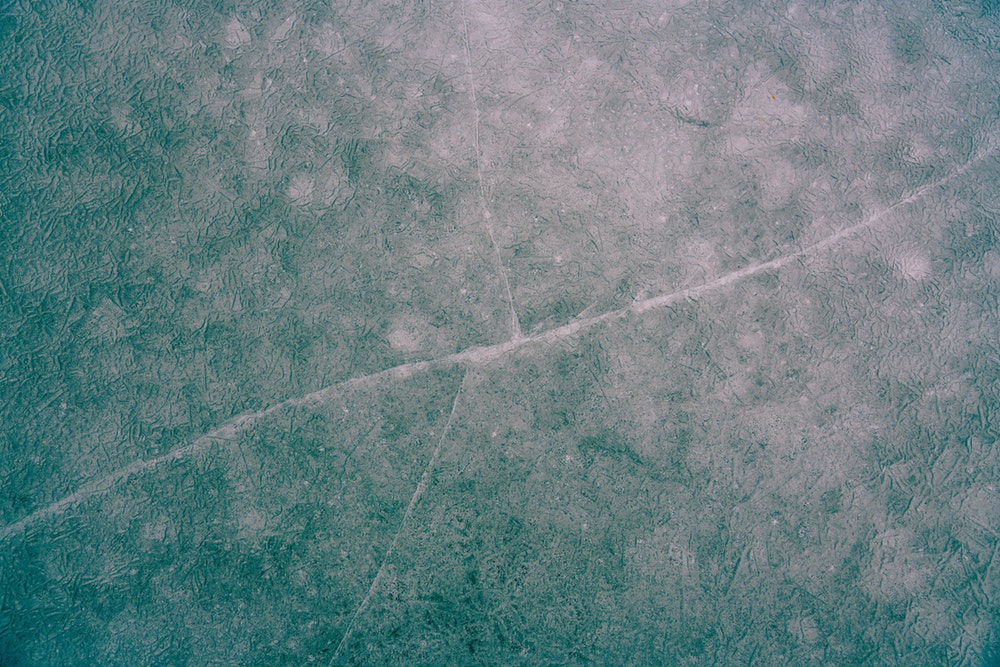 Tensions in Programmatic Assessment
Chris Watling MD PhD
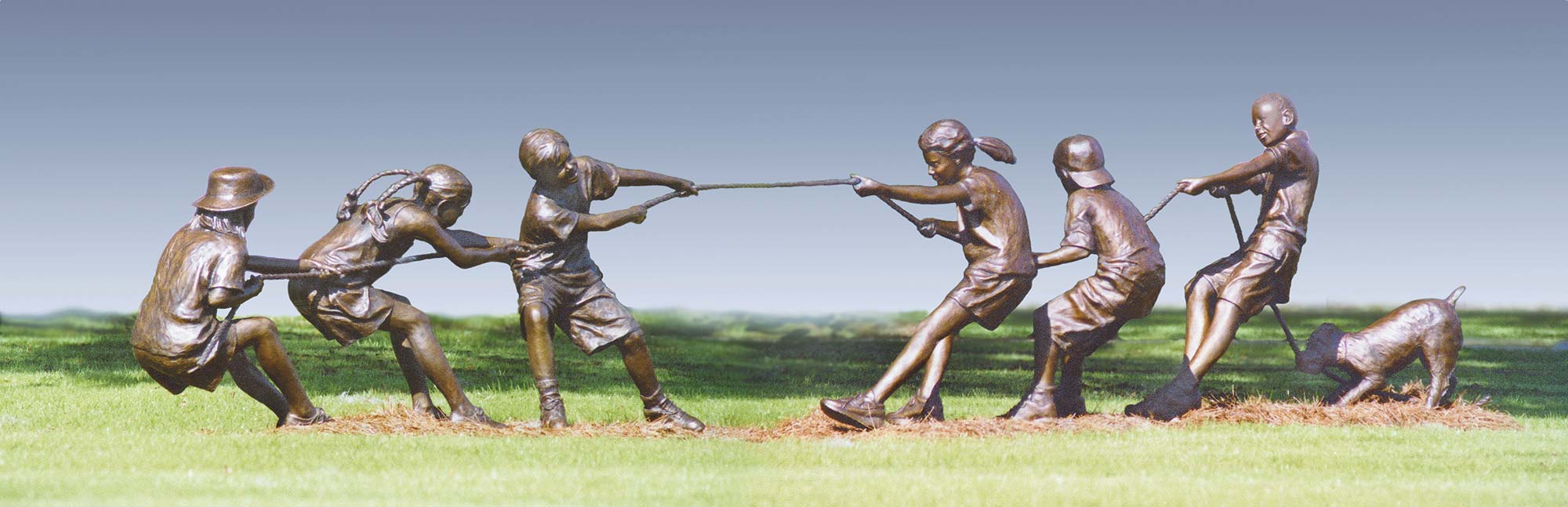 Assessment
Feedback
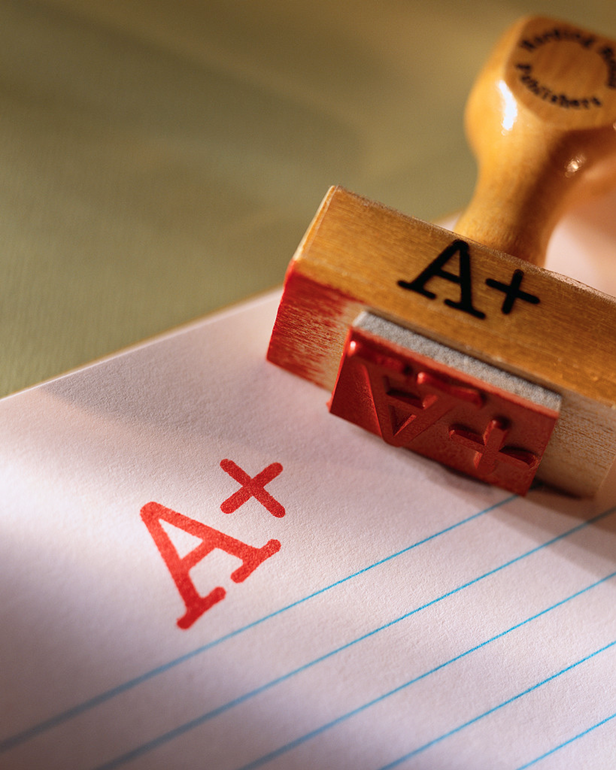 Assessment
Measurement of the quality
of a learner’s performance
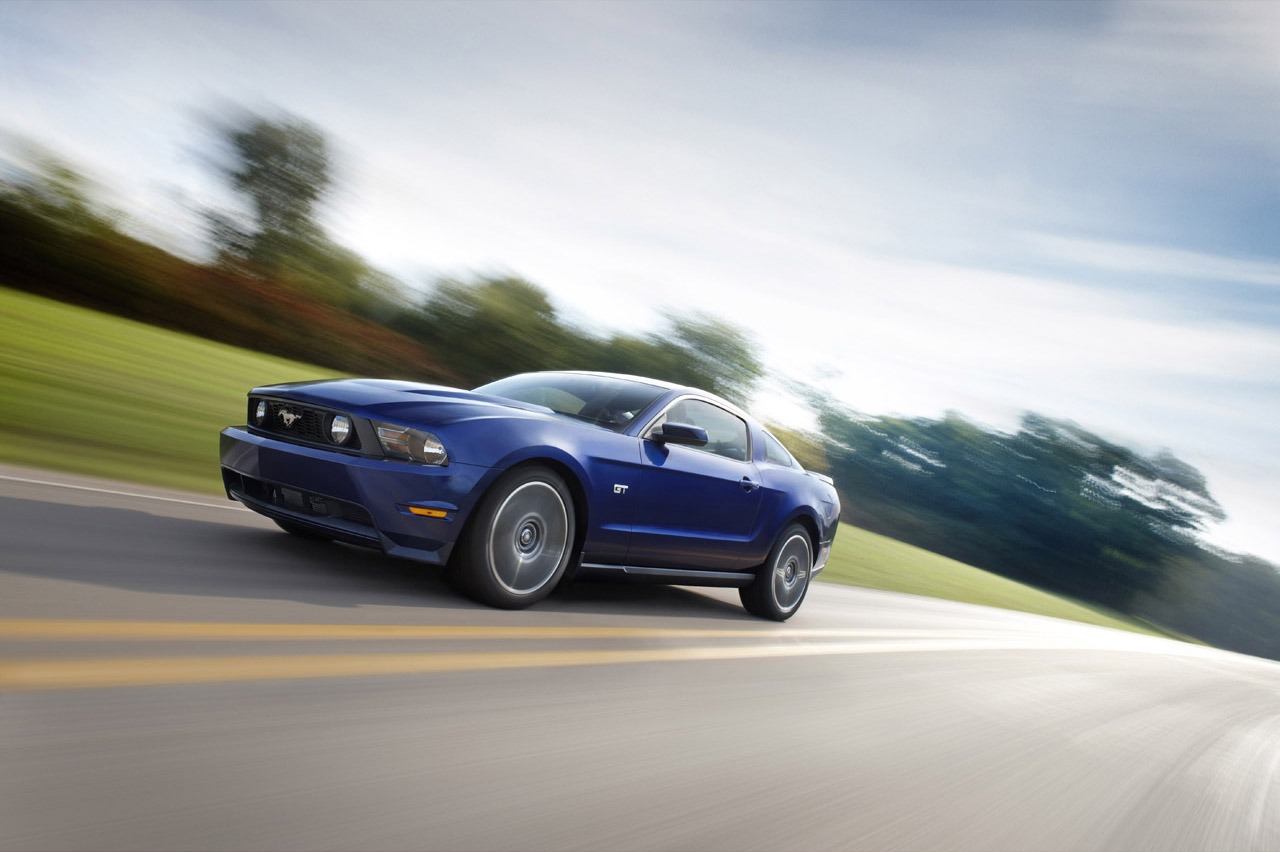 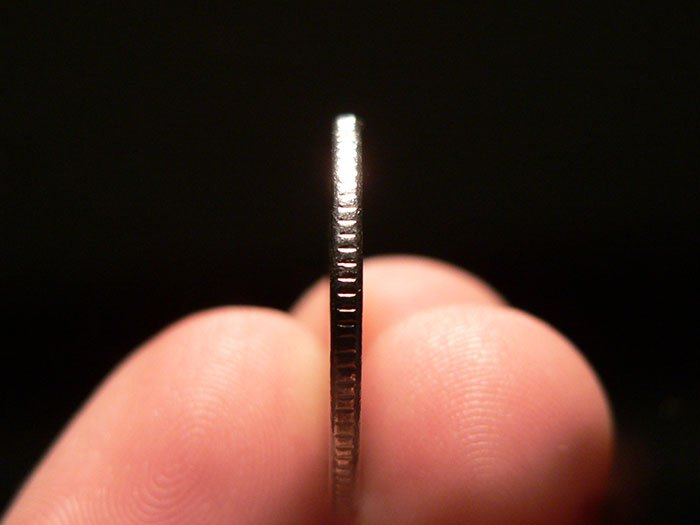 Formative
Summative
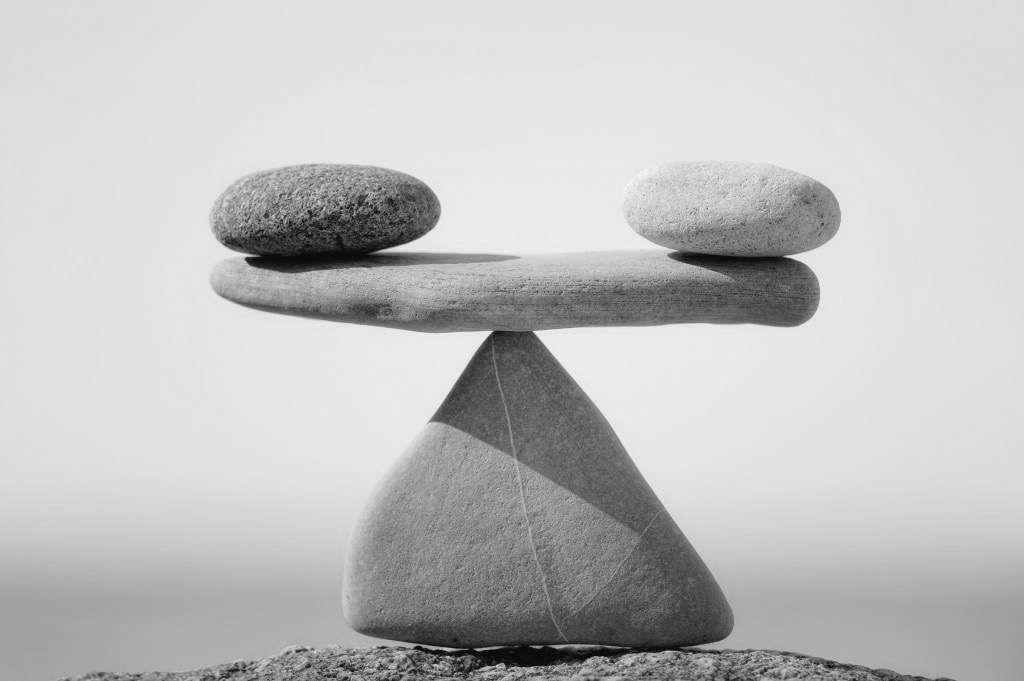 Van der Vleuten’s model
Reliability
Validity
Acceptability
Cost
Educational impact
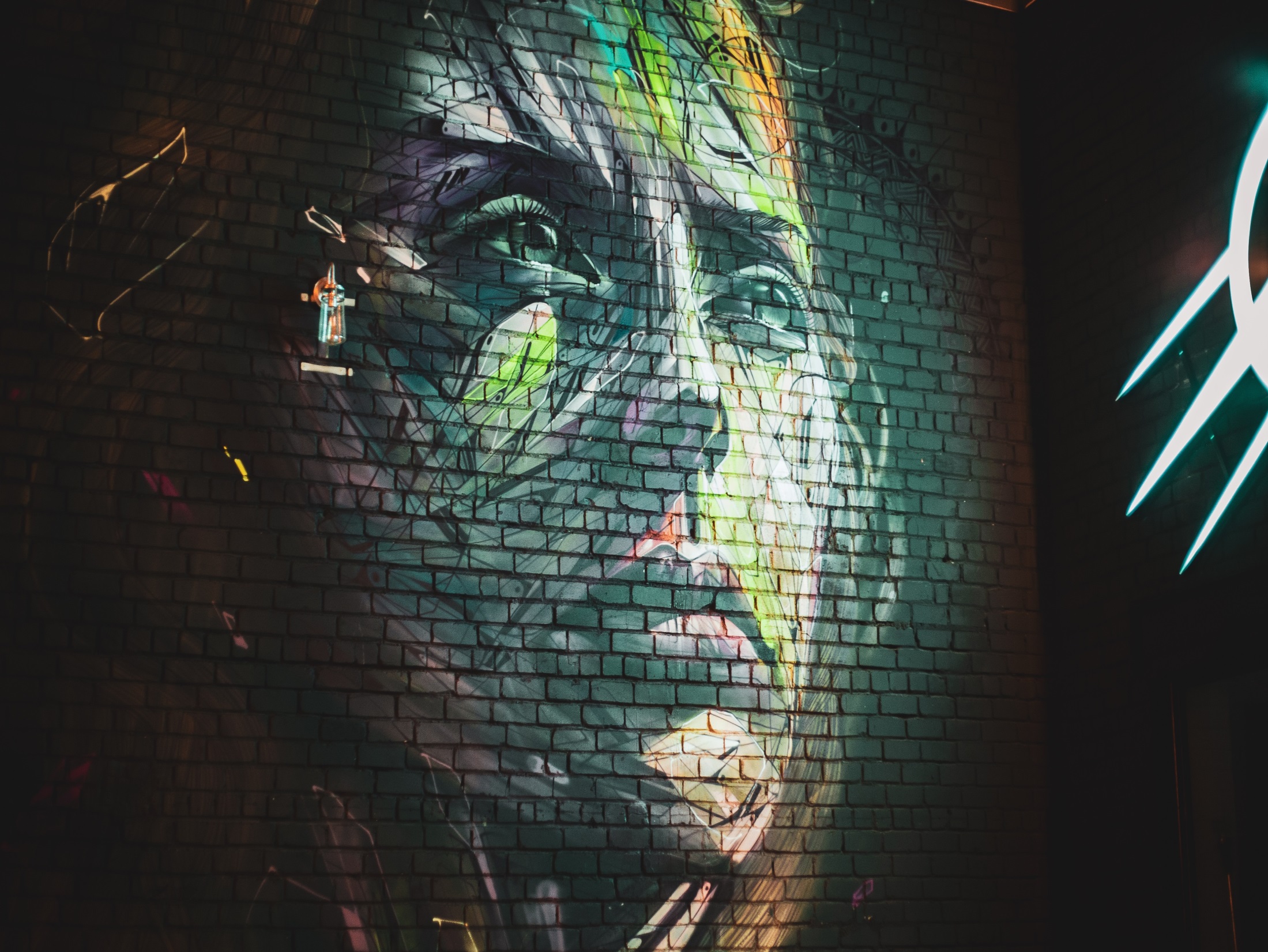 From assessment
tools…
…to assessment
programs
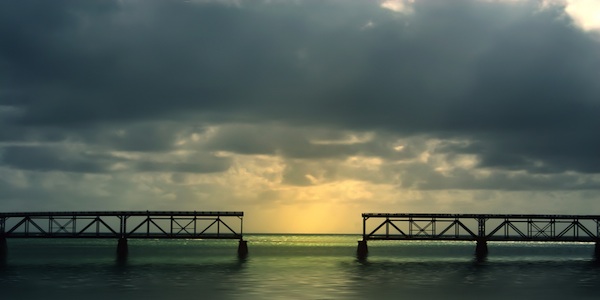 Feedback…
“provides information that allows a learner to compare their actual performance with that of a standard toward which they are aiming, and enables them to subsequently take action to remedy the gap between the two.”

Sadler
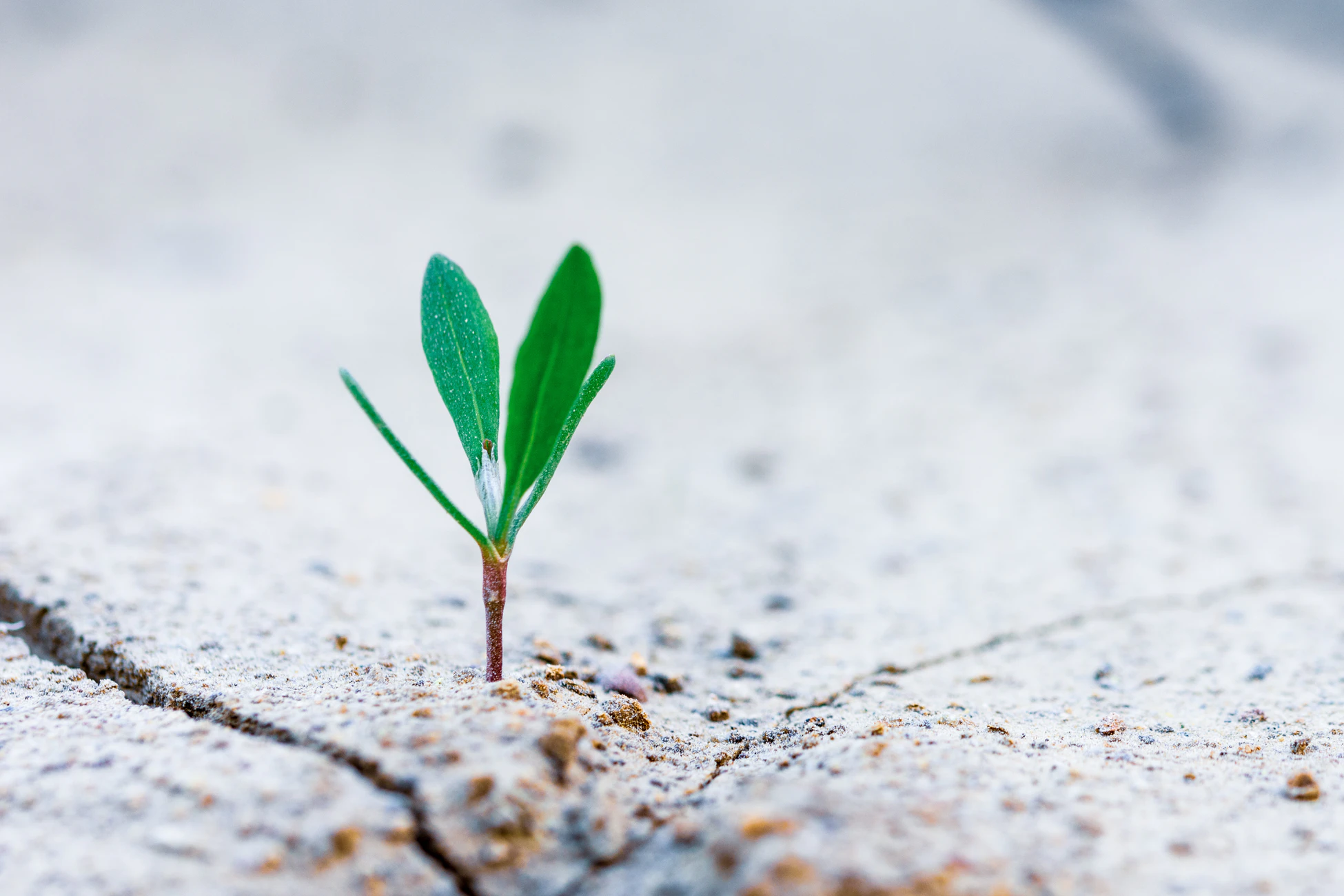 Feedback is…

“a dynamic and co‐constructive interaction in the context of a safe and mutually respectful relationship for the purpose of challenging a learner's (and educator's) ways of thinking, acting or being to support growth.”

Ajjawi and Regehr
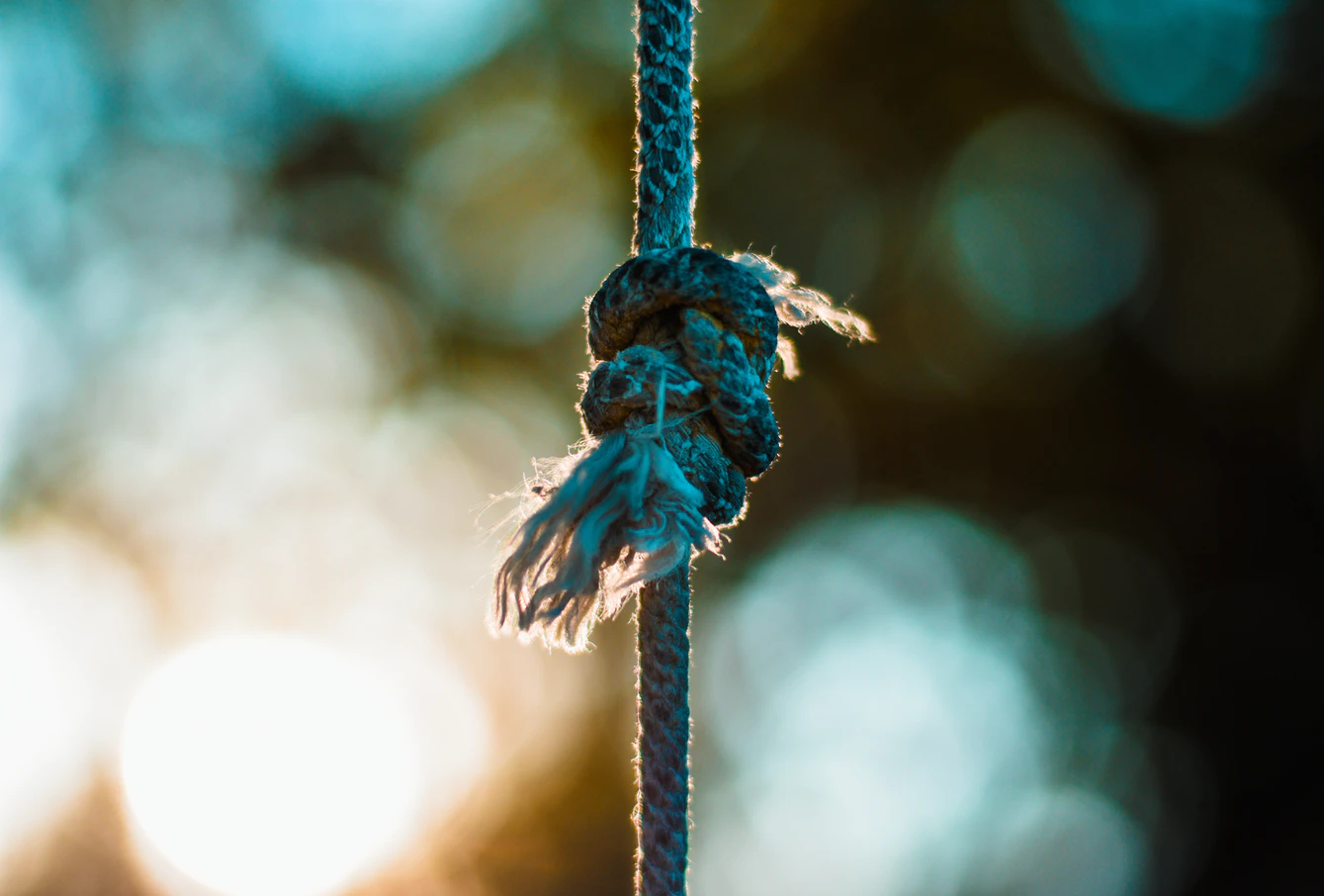 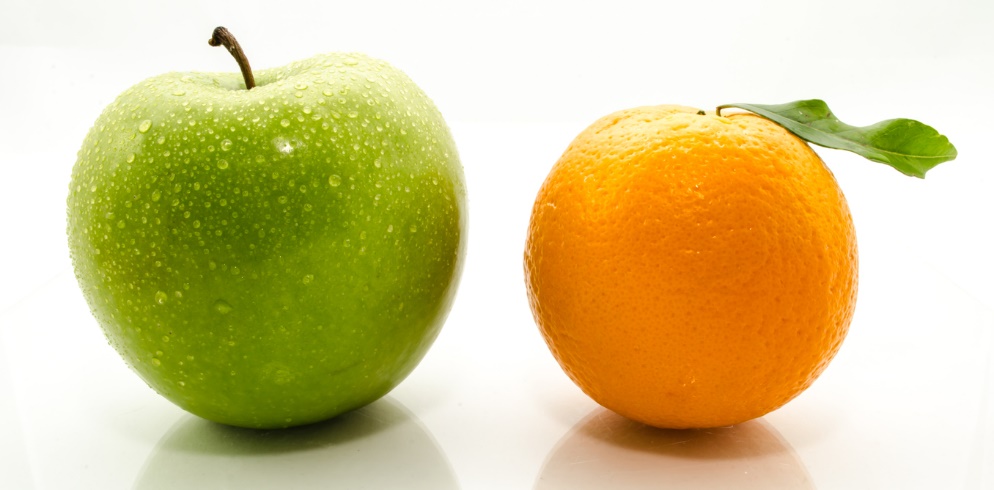 ASSESSMENT
FEEDBACK
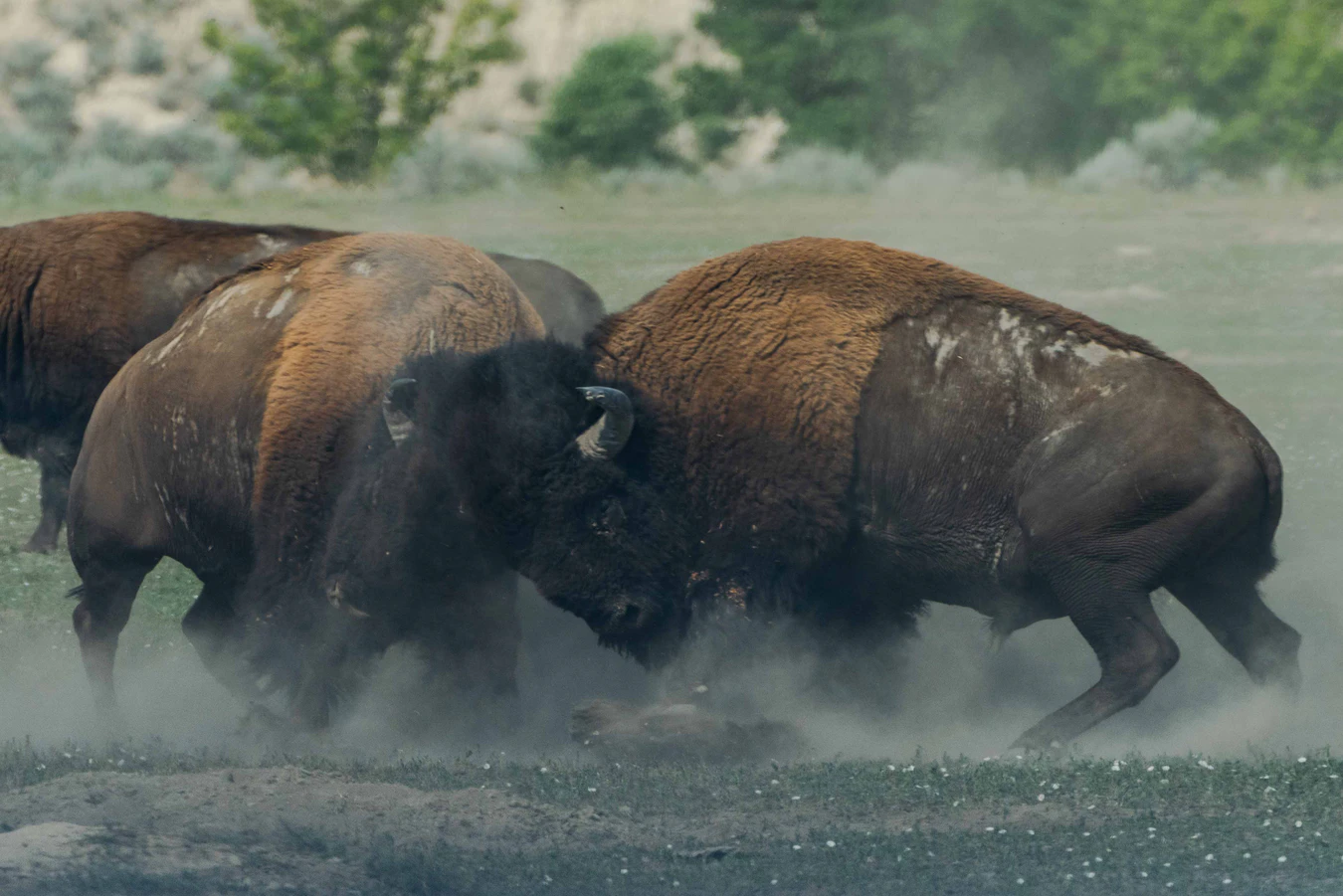 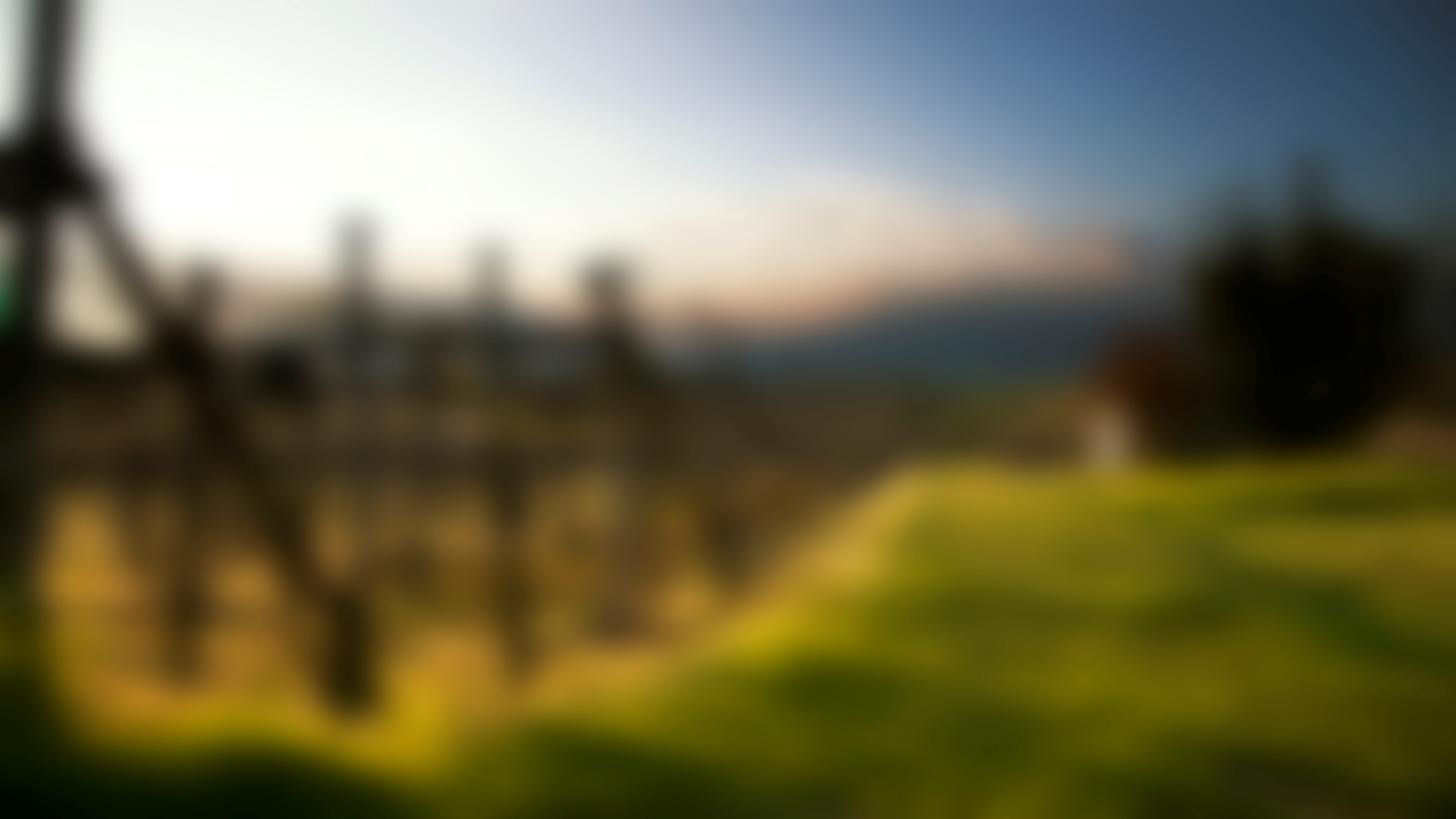 ASSESSMENT
FEEDBACK
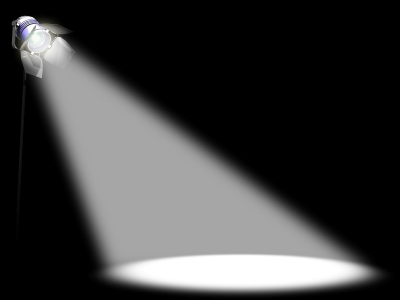 What happens when learners
perceive they are being assessed?
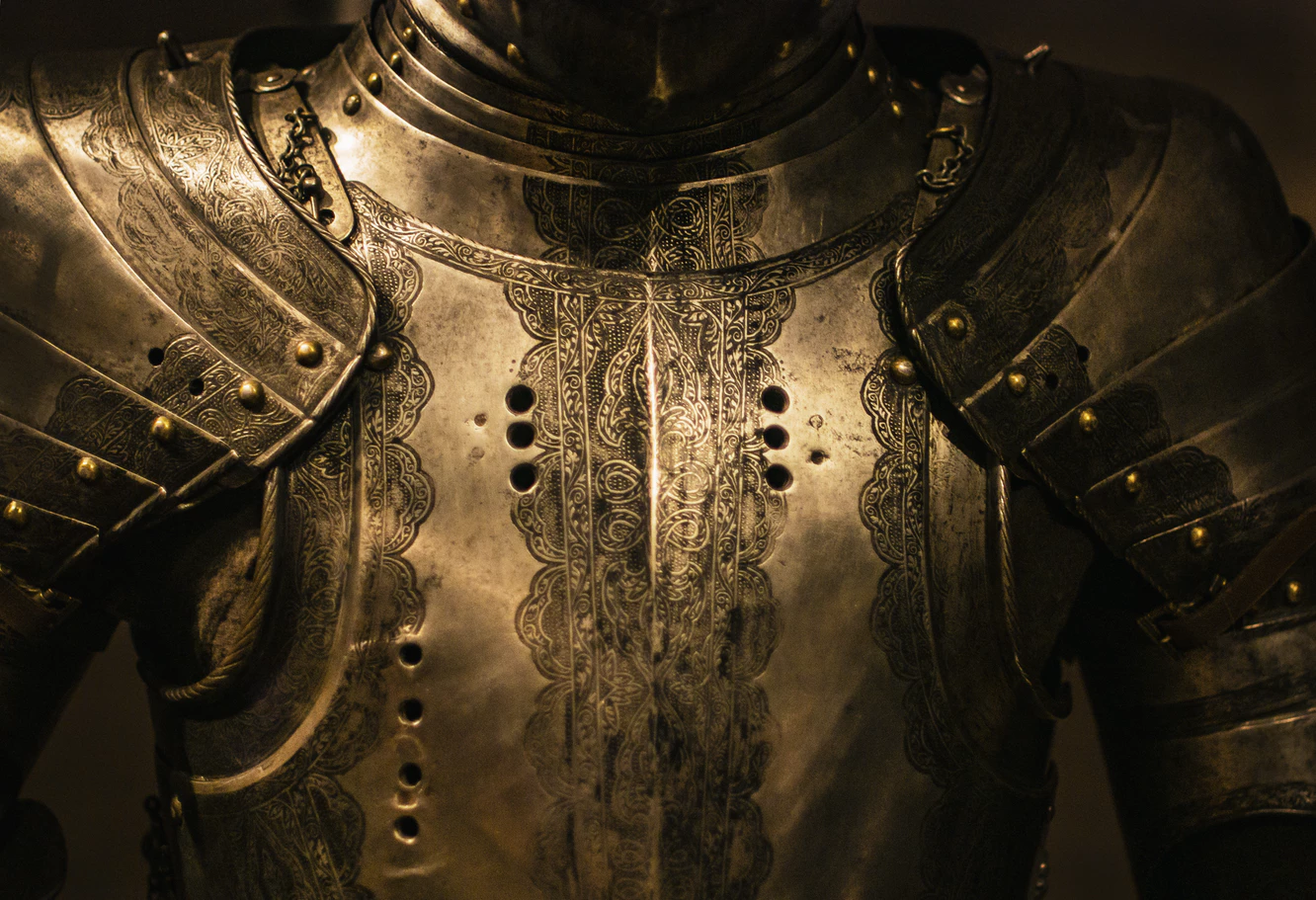 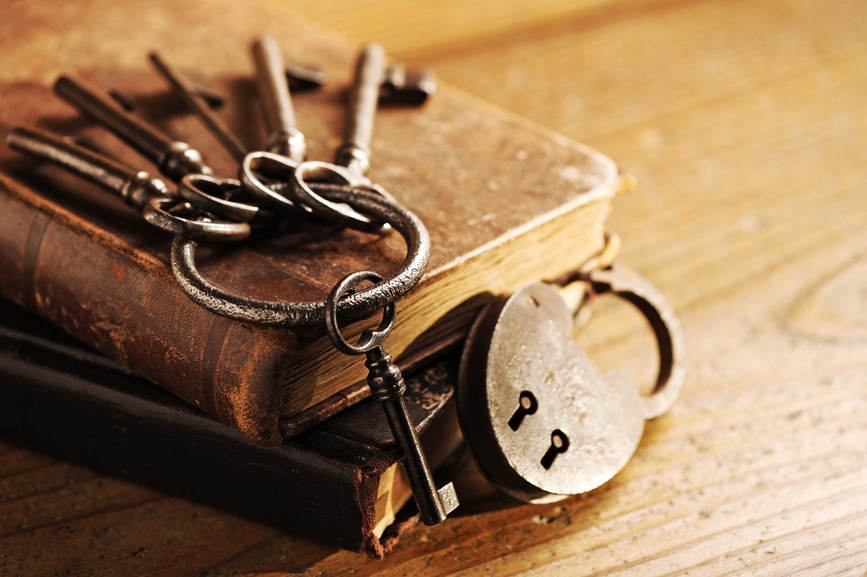 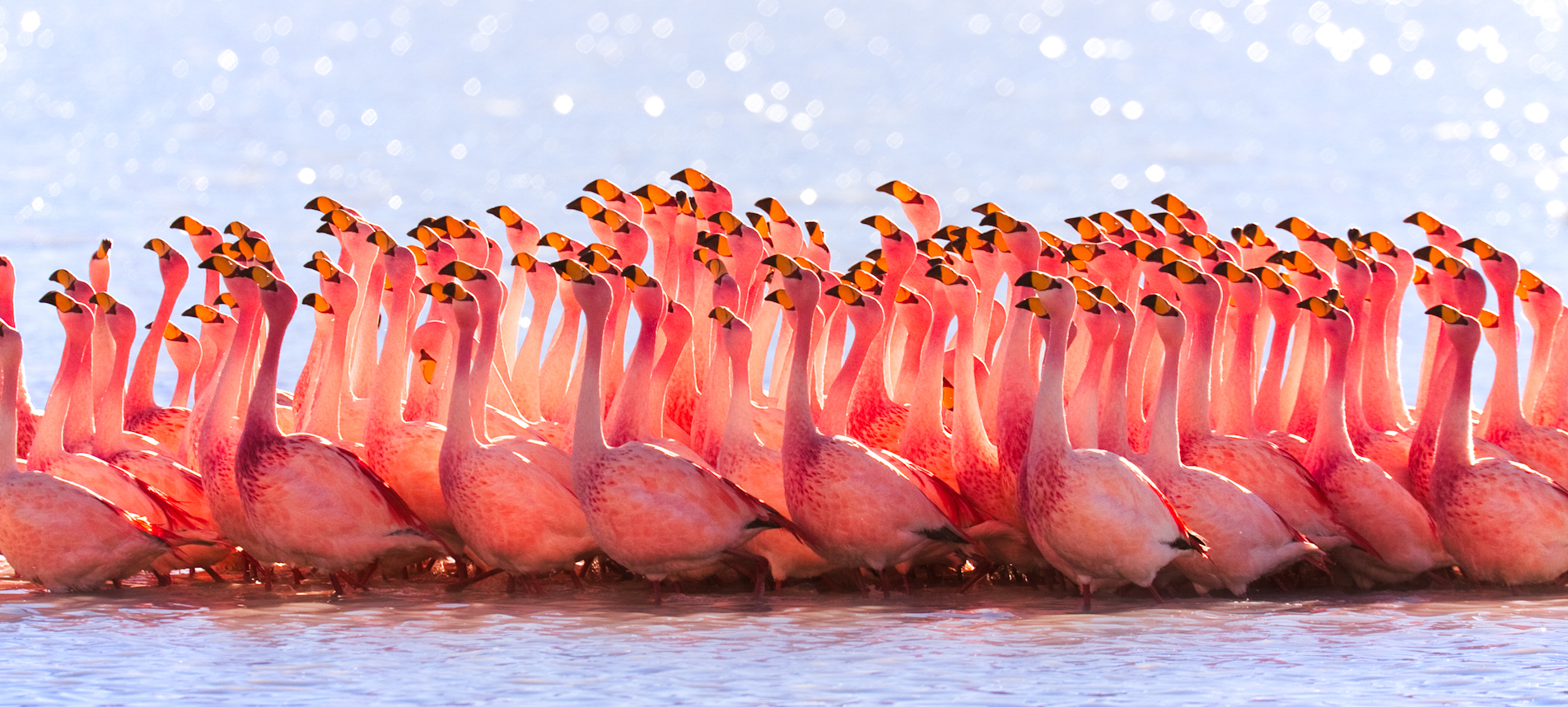 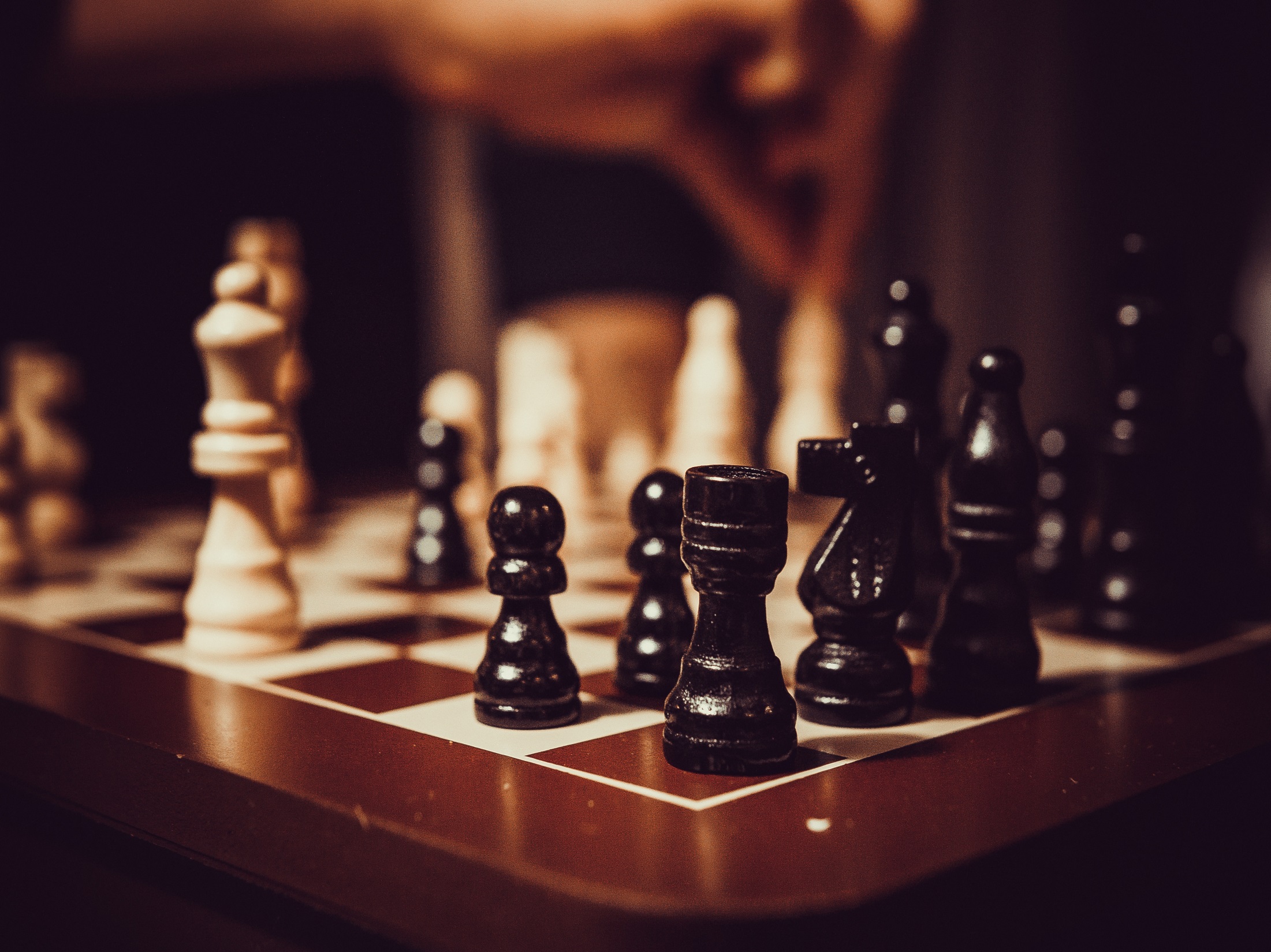 Thank you to our presenters!
Next up: Questions and Discussion
Questions for Presenters
Please use the hands up function, and we will call on you to speak.
We encourage you to also put questions in the question box; we will try to answer outstanding questions after the webinar. 
Presentations
RX-OCR Activities “Coaching to Competence” – Dr. Denyse Richardson
Multiple-role mentoring: mentors’ conceptualizations, enactments and role conflicts – Dr. Stephanie Meeuwissen
Navigating assessment and feedback tensions in medical education – Dr. Chris Watling
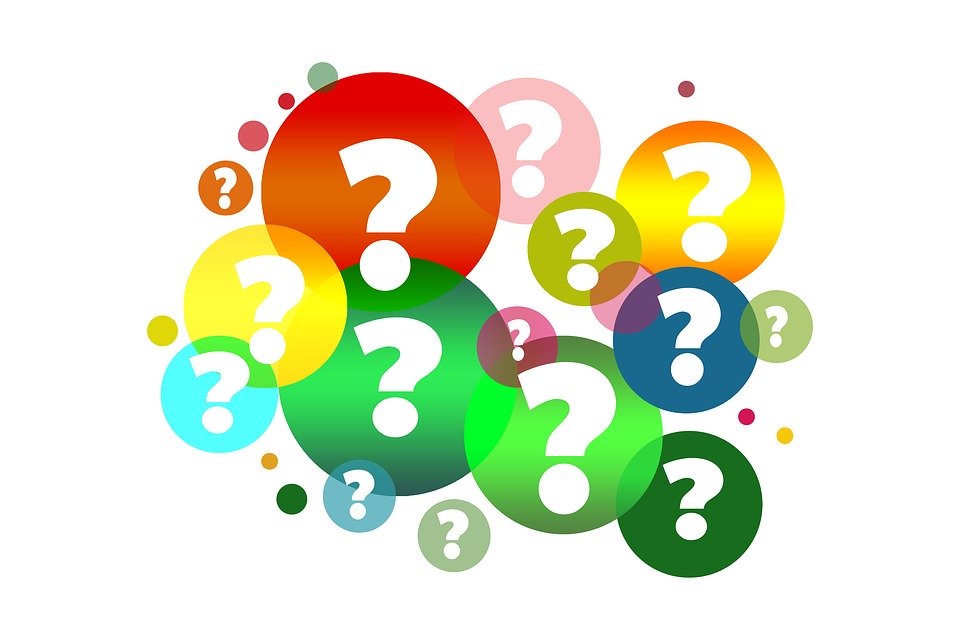 Open Program Evaluation Community Discussion
Please use the hands up function, and we will call on you to speak.
We encourage you to also put questions in the question box; we will try to answer outstanding questions after the webinar. 

Relation to own projects 
Thoughts and considerations 
Strategies for moving forward
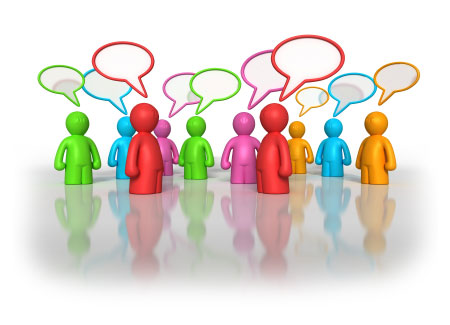 Next Steps
Please respond to our survey on what you liked and how we can improve 




Email sign up sheet
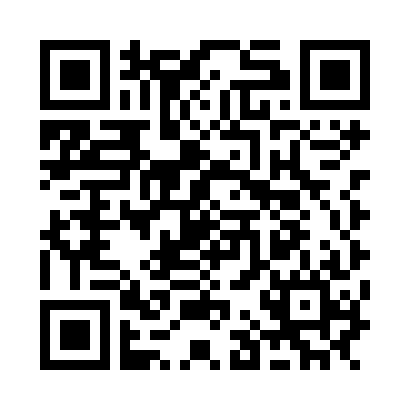 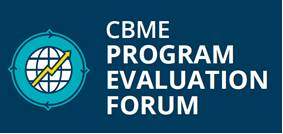 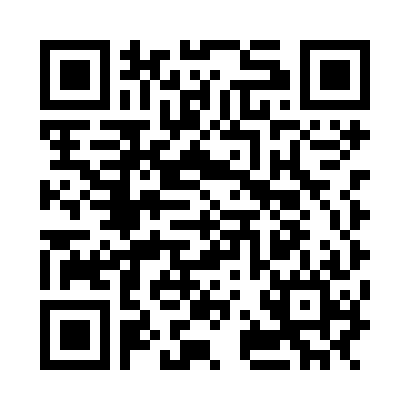 Thank you!